TAITAJA-TOIMINTA
Miksi kilpailemaan?

Miksi kilpaillaan?
Miksi kilpaillaan?
Edistää oppimista
Käytännön osaamista
Kädentaitoja
Ammatillisen koul.näyteikkuna
Kipinä elinikäiseen oppimiseen
Jatkuva itsensä kehittäminen
Koulu, työelämä ja opiskelijat kohtaavat mielenkiintoisella tavalla
”Lahjakkaiden” opiskelijoiden tukimuoto, kannustus
Perustuu vapaaehtoisuuteen
Miksi kilpailemaan?
Lisää haastetta, jännitystä
Millä tasolla oma osaaminen on
Rajojen hakemista
Voitontahtoa
Uusia ideoita
Uusia kavereita
Aina oppii uutta
Näyttämisen halu
Mitä kilpaileminen vaatii?
Asennetta
Motivaatiota
Moniosaamista
Kielitaitoa
Muuntautumiskykyä
Paineensietokykyä
Palautteenvastaanottokykyä
Mitä hyötyä kilpailemisesta?
Itsensä voittamista
Hyvänolon tunnetta
Kokemusta
Kontakteja
Näkyvyyttä, itselle, koululle, koulutukselle
Alku jollekkin uudelle
Osa urakehitystä
Valttikorttina työelämässä
Skills´ Finlandin arvot
AVOIMESTI
REILUSTI
VIISAASTI
OSAAMISESTA ILOITEN
TAITAVASTI
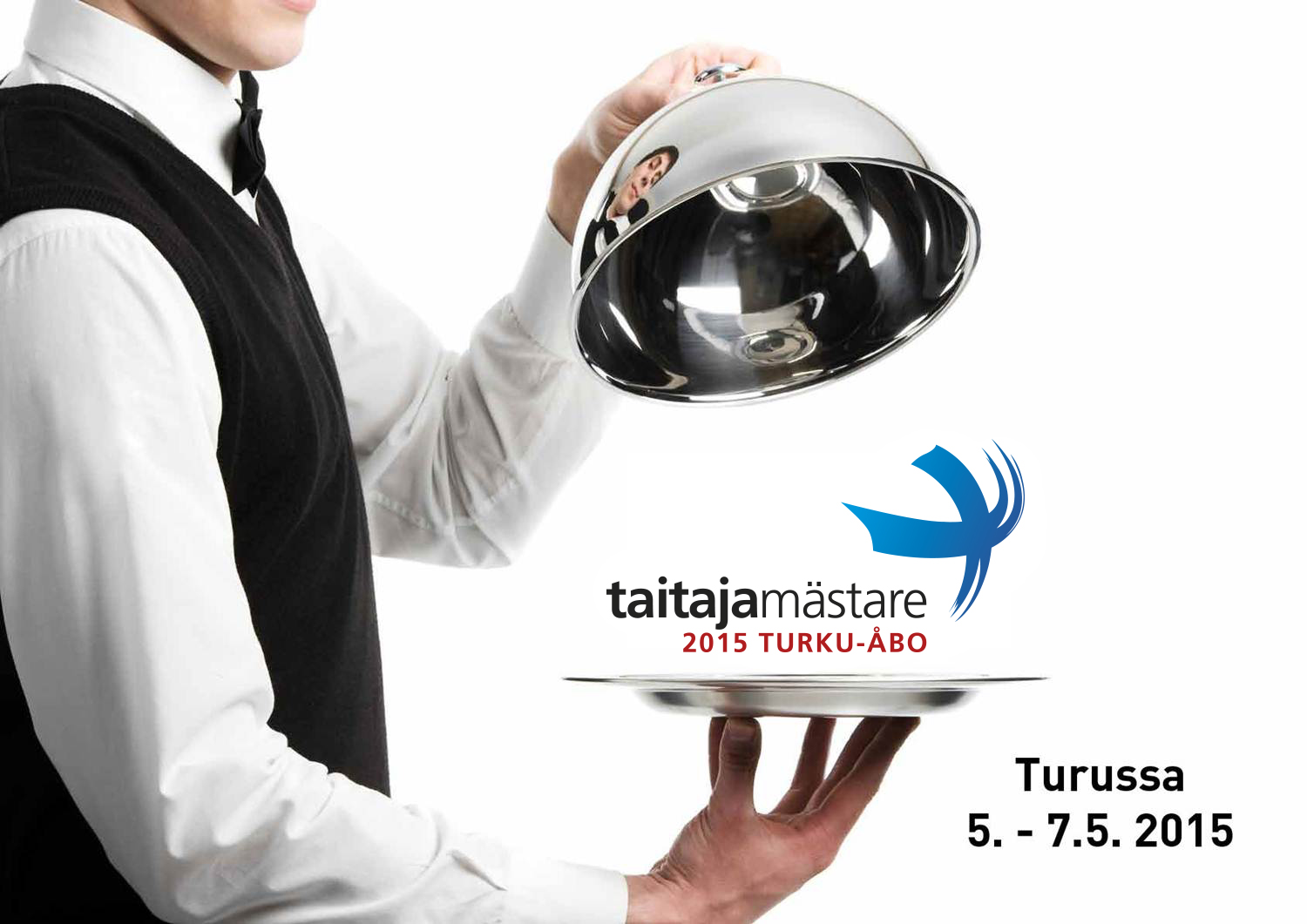 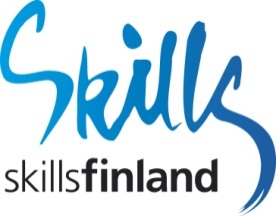 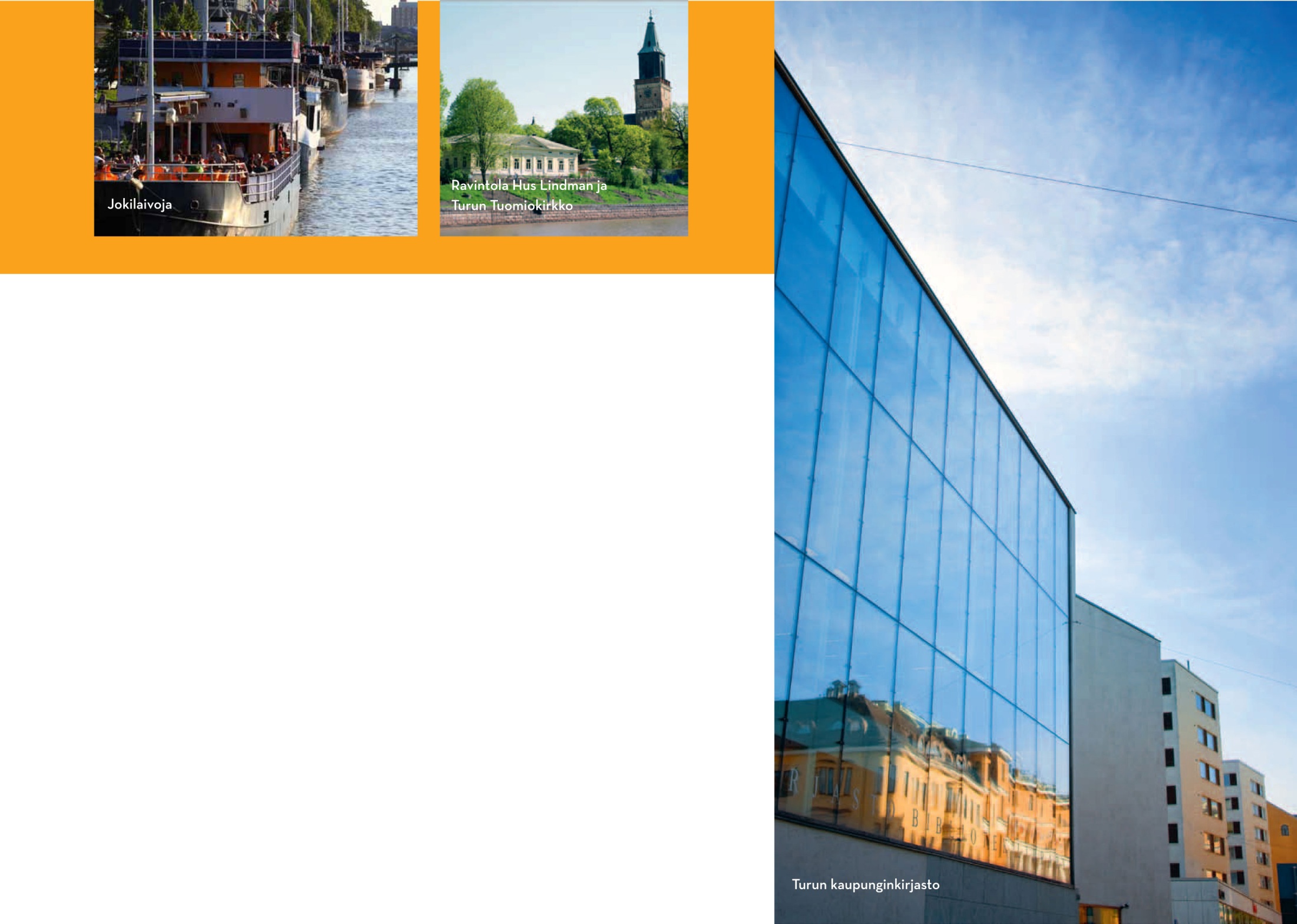 Taitaja 2015 -kisat Varsinais-Suomessa

Turun kaupunki yhdessä varsinaissuomalaisten koulutuksenjärjestäjien kanssa
järjestää vuoden 2015 suurimman ammatillisen koulutuksen tapahtuman Suomessa.

Tapahtuma järjestetään Turun Messukeskuksessa 5.-7.5.2015

Tapahtuman tarkoituksena on edistää ammatillista huippuosaamista, parantaa ammattiosaamisen ja koulutuksen laatua ja arvostusta sekä kohottaa ammattikoulutuksen vetovoimaa. Lisätä tietoa nuorille ammateista!

Ammattitaitokilpailut ovat arvokas työelämän ja ammattikoulutuksen yhteistyömuoto, josta hyötyvät kaikki siihen osallistuvat. Elinkeinoelämä, Opetushallitus ja keskeiset työmarkkinajärjestöt ovat mukana kehittämässä ammattikilpailutoimintaa.

Taitaja 2015 -tapahtuma sisältää  43 kilpailulajia, Taitaja PLUS –kilpailut(kolme lajia) sekä valtakunnallisen Taitaja 9 -loppukilpailun. 

Tapahtumassa toteutetaan  myös 2 ammattinäytöstä.
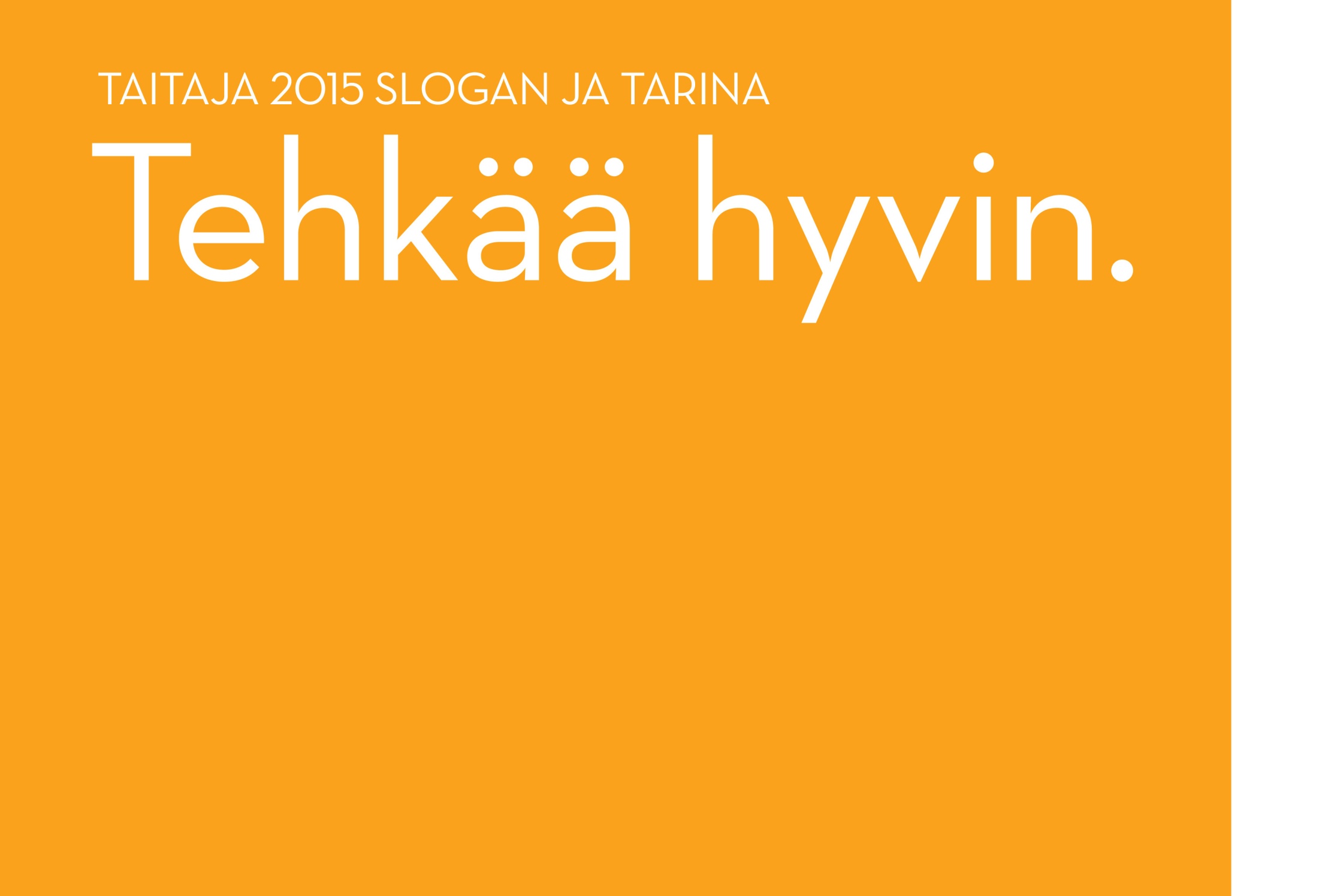 Kädentaidoilla on pitkät perinteet Varsinais-Suomessa. Taitaja 2015 -tapahtuma kunnioittaa näitä vuosisataisia perinteitä ja haastaa Sinut mukaan

teemalla  Gör ditt bästa

Oletko kisälli matkalla mestariksi? 
Tule testaamaan taitojasi ja näytä mitä osaat.

Jos etsit vielä alaasi, Taitaja-tapahtuma esittelee laajasti eri ura- ja koulutusvaihtoehtoja.
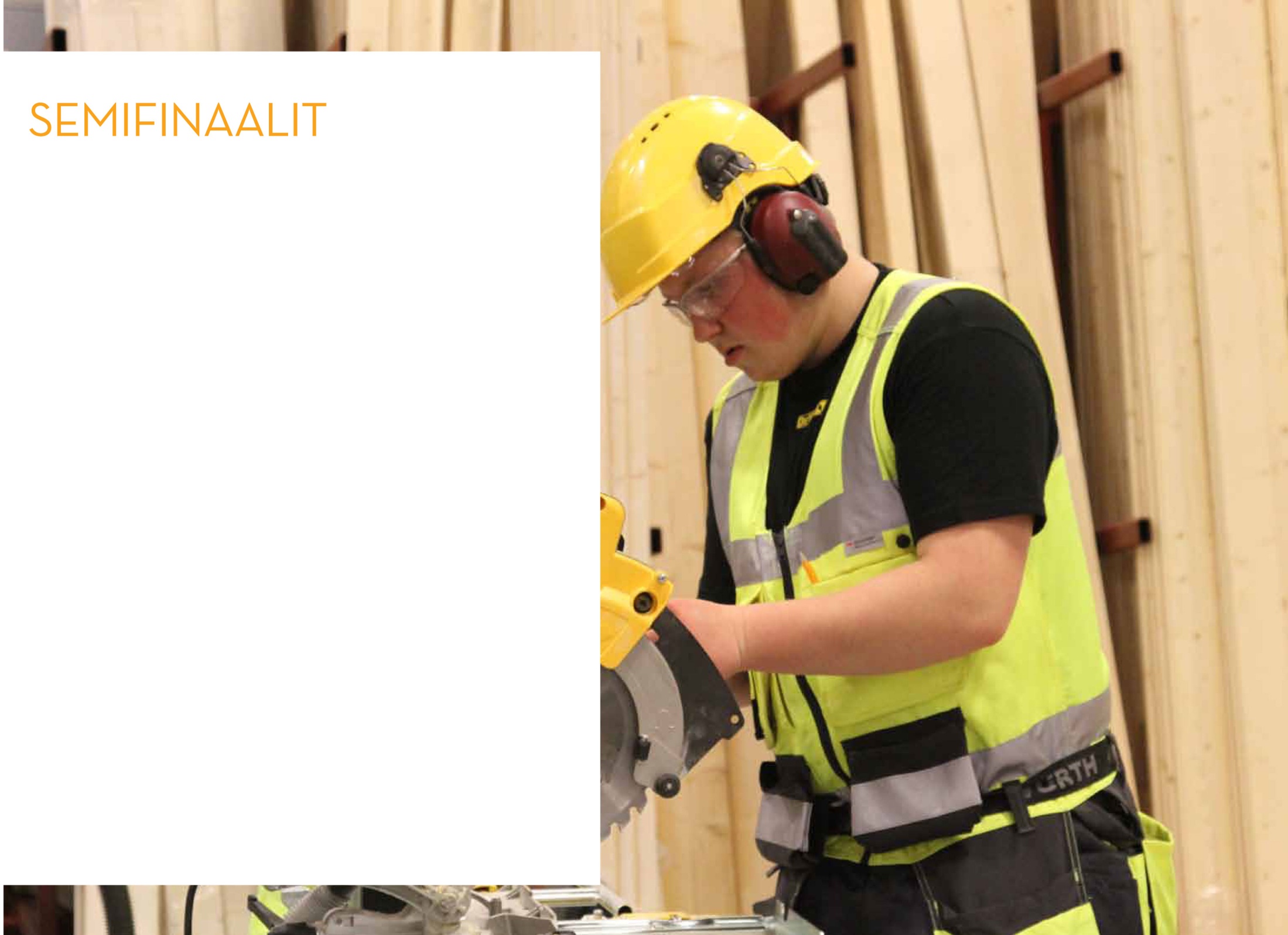 Taitaja 2015 -semifinaalit toimivat karsintakilpailuina Turun finaaliin. Semifinaalit toteutetaan keväällä 2015 yhteistyössä seinäjokelaisten yhteistyökumppaniemme kanssa. Semifinaaleihin on osallistunut viime vuosina noin 2000 nuorta eri ammatillisista oppilaitoksista ympäri Suomen. 

Vuoden 2015 lajivastaavien vastuulla on myös Lahden 2014  kisojen semifinaalien organisointi joulukuussa 2013 ja tammikuussa 2014. Tavoite on, että nämä Taitaja-kilpailuiden semifinaalit näkyisivät laajasti Varsinais-Suomessa ja jo omalta osaltaan olisivat luomassa innostusta alueellamme itse kisatapahtumaa silmällä pitäen.

Semifinaalien  alueellamme on  noin 30.
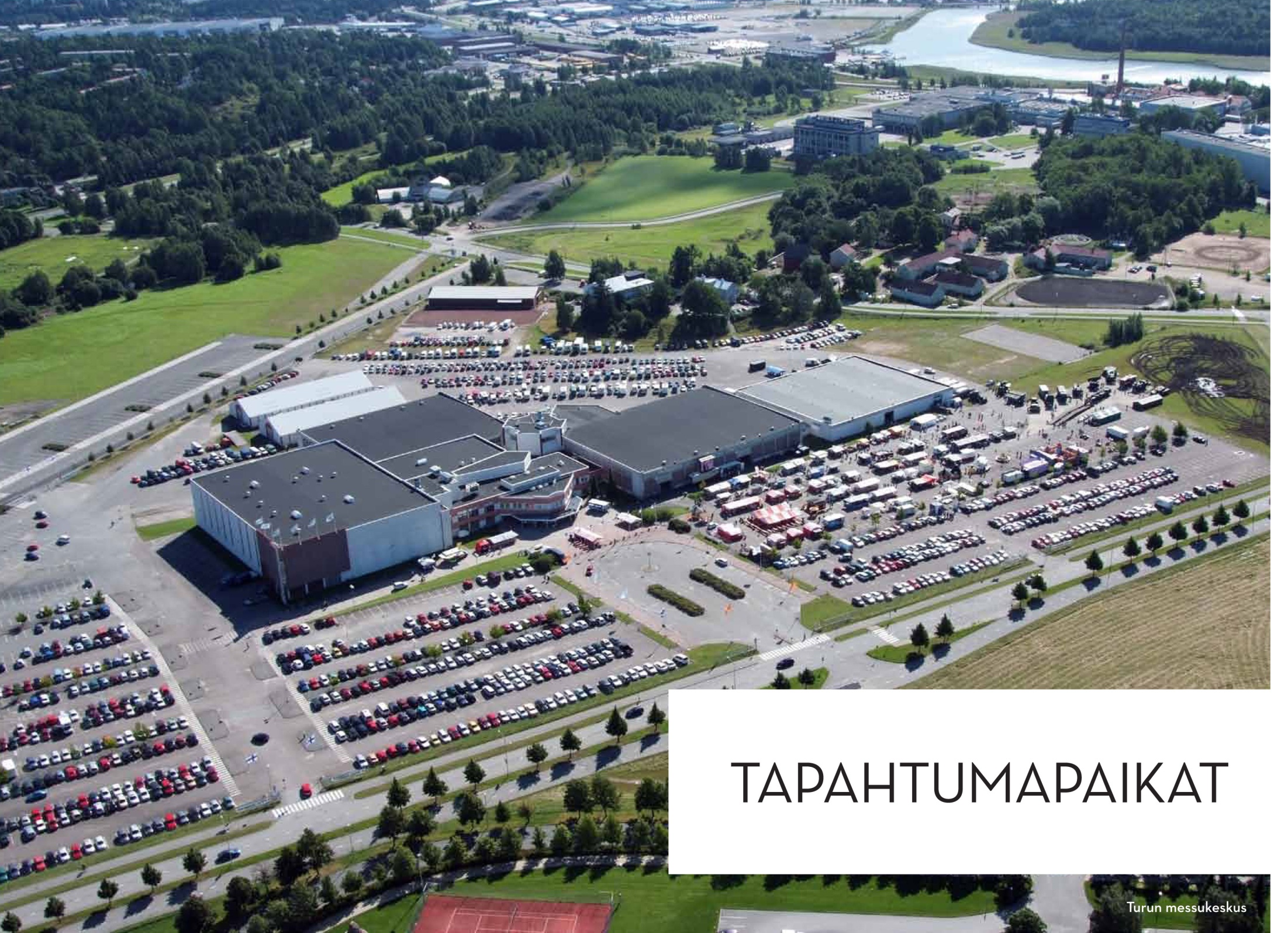 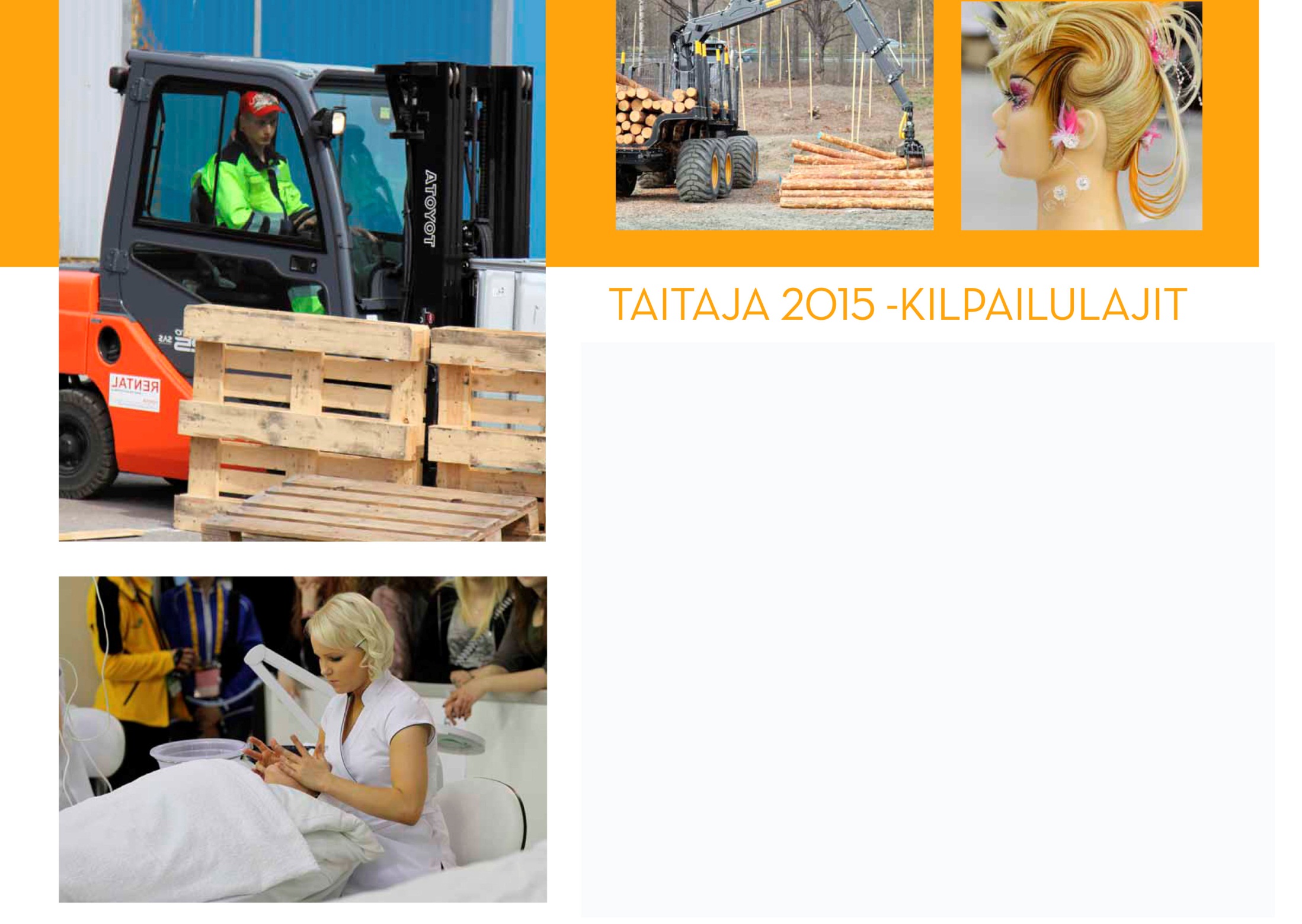 AUTO- JA KULJETUSTEKNIIKKA
Autonasennus
Autokorinkorjaus
Automaalaus
Kuljetuslogistiikka
Metsäkoneen käyttö

IT- JA VIESTINTÄTEKNOLOGIA
CAD-suunnittelu
Painotekniikka
Painotuotteen suunnittelu
Tietojenkäsittely
Tietokoneet ja verkot
Verkkosivujen tuottaminen

PALVELUT
Asiakaspalvelu ja myynti
Hiusmuotoilu
Kauneudenhoito
Kukkasidonta
Lähihoitaja
Puhdistuspalvelu
Vaatteenvalmistus
Visuaalinen suunnittelu
Hevosenhoito
Yrittäjyys
Eläintenhoitaja
RAKENTAMINEN
Huonekalupuuseppä
Ilmastointiasennus
Maalaus ja tapetointi
Putkiasennus
Sähköasennus
Talonrakennus, kirvestyöt
Talonrakennus, muuraus ja laatoitus
Virherrakentaminen

RAVITSEMISPALVELUT
Kondiittori
Ravintolakokki
Cateringkokki
Tarjoilija

TEOLLISUUS
Automaatioasennus
Elektroniikka
Koneistus
Laborantti
Levy ja hitsaus
Mekatroniikka
Koneenasennus ja kunnossapito

TAITAJA9
TAITAJA PLUS
Puhdistuspalvelu
Kiinteistöhuolto
Myynti- ja asiakaspalvelu
Näytös: puuala

NÄYTÖSLAJIT
Sisustus
Vastaanottovirkailija

AMMATTINÄYTÖKSET
Merenkulku
Veneenrakennus
Rakennuspeltiseppä
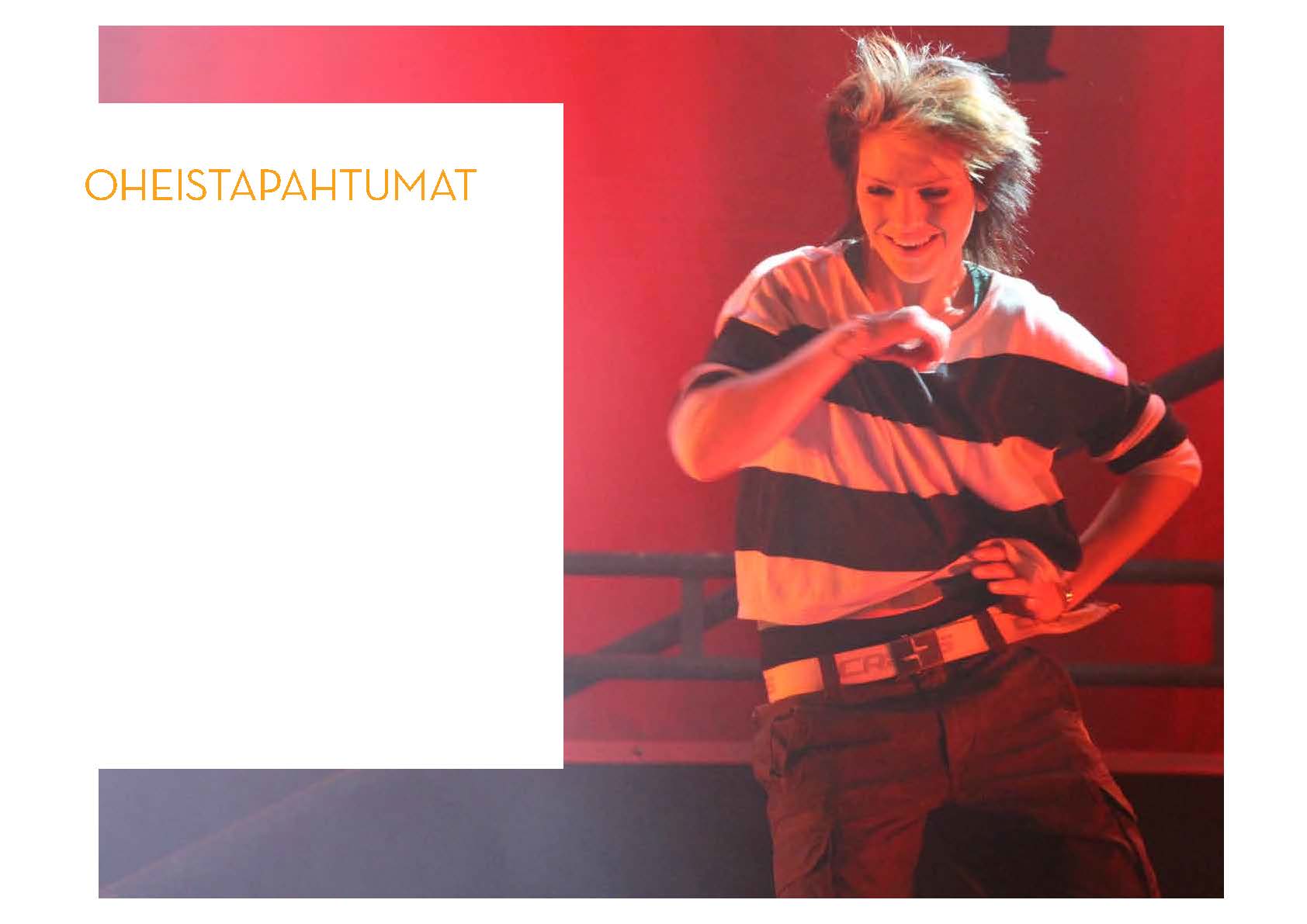 Avajaiset            4.5.2015   klo 18.00   Logomo?

Päättäjäiset        7.5.2015 Messukeskus

Nuorisotapahtuma,  mahdollisesti konsertti
Ammatillisen koulutuksen seminaarit

Kaupungin vastaanotto
Varsinaissuomalainen ilta huoltajille
Teatteri ?
Stand Up -ilta amiksille ?

Opintopolut, lukiopolku, opopolku
Kato ja kokeile
Ammattitori
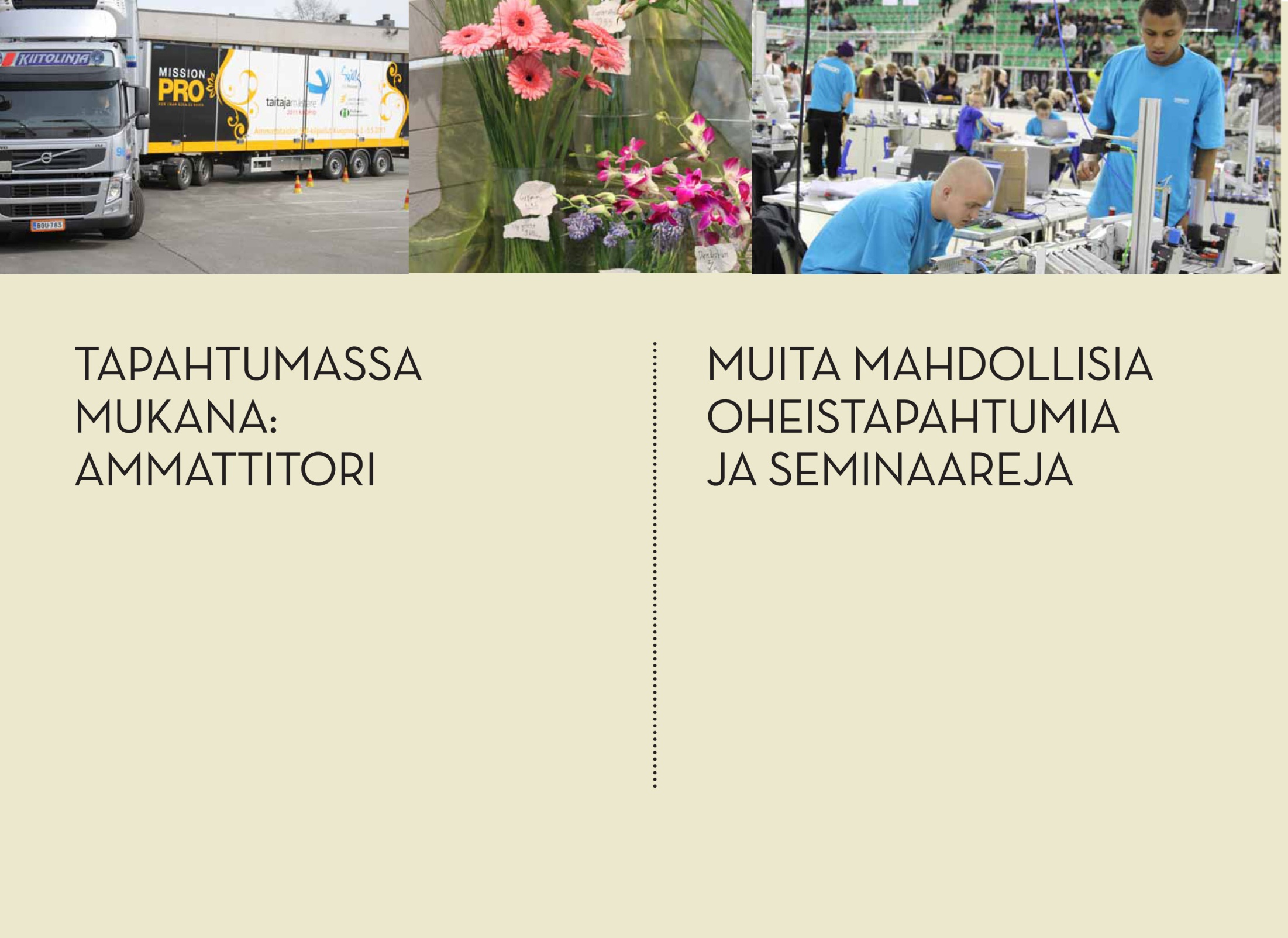 Tapahtuman aikana järjestetään ammatilliseen koulutukseen liittyviä kokoontumisia ja  seminaareja.
Esim:
-    Pohjoismainen ammatillisen koulutuksen seminaari
Työssäoppimisen kehittämispäivät
Kilpailutoimintaan liittyviä tapaamisia
Koulutus- ja tutkintotoimikuntien kokouksia
Opinto-ohjaajien seminaari

Aiheet tarkentuvat lähempänä tapahtumaa
Ammattitorin ideana on tehdä alan yrityksiä tutuksi nuorille. Ammattitorilla paikalliset ja valtakunnalliset yritykset esittelevät osaamistaan ja alojensa tulevaisuuden työpaikkoja.

Ammattitorin ja koko Taitaja 2015 -tapahtuman yhtenä keskeisenä kohderyhmänä ovat peruskoulun jälkeen ammatillista valintaansa suunnittelevat. Ammattitori palvelee myös lukiolaisia ja heidän vanhempiaan sekä tekee kävijöille tutuksi alueen laajaa aikuiskoulutusta.
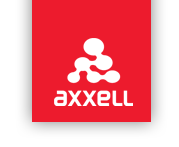 Lisätietoja:
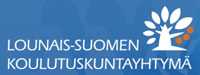 Jarmo Linkosaari
kilpailujohtaja
Jarmo.linkosaari@turku.fi
Puh. 050- 518 5811
Olavi Lähteinen
kilpailupäällikkö
olavi.lahteinen@turku.fi
Puh. 050-558 3471
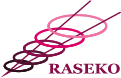 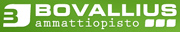 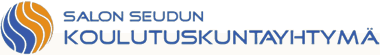 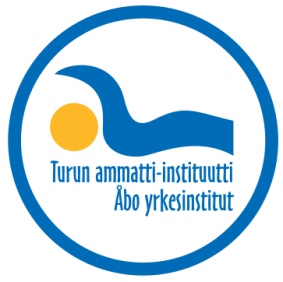 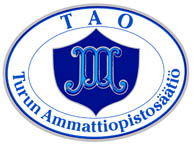 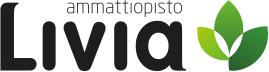